Домашние животные
Проект учащихся 2 класса
Цель: закрепление знаний о пользе домашних животных селаГипотеза: Может ли человек обойтись без домашних животных.
Могут ли домашние животные жить на свободе.
План работы над проектом
Беседы о домашних животных
Результат: создание фотоальбома
 «Моё домашнее животное»
   2. История происхождения домашних животных. Какая польза от домашних животных?
Результат: презентация
3. Мы рисуем домашних животных
Результат: рисунки
В ходе бесед говорили о домашних животных
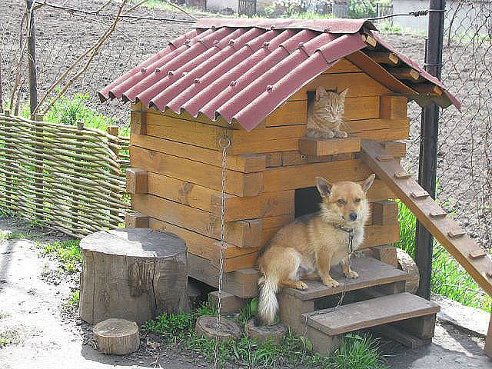 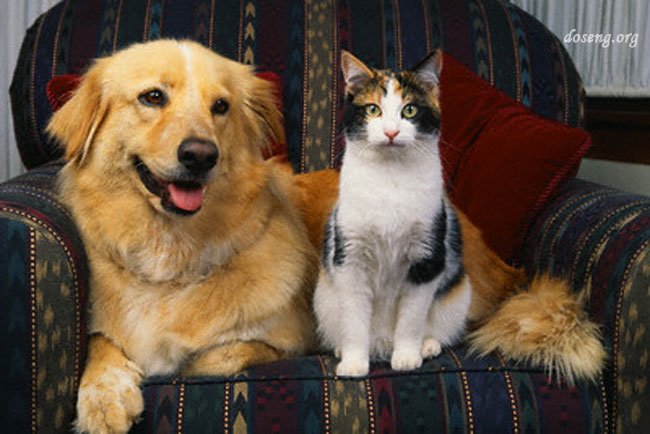 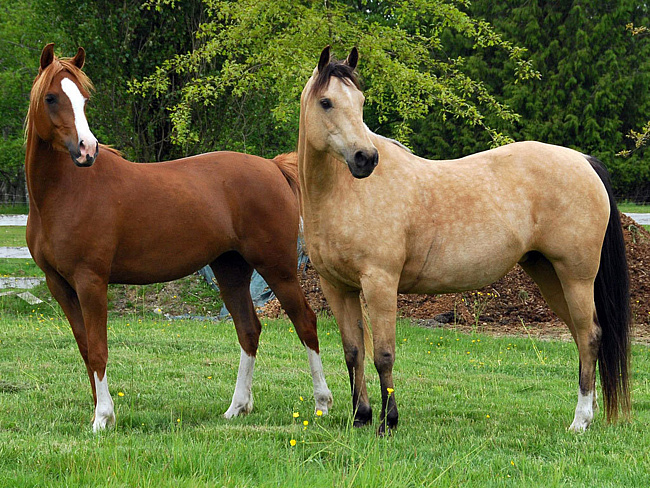 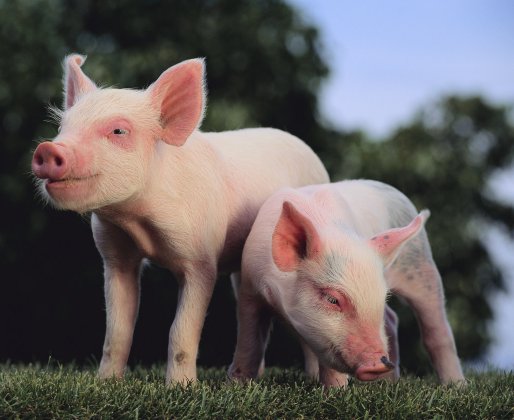 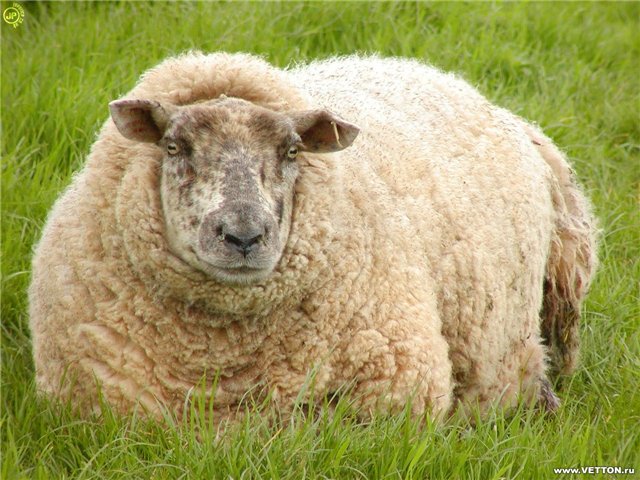 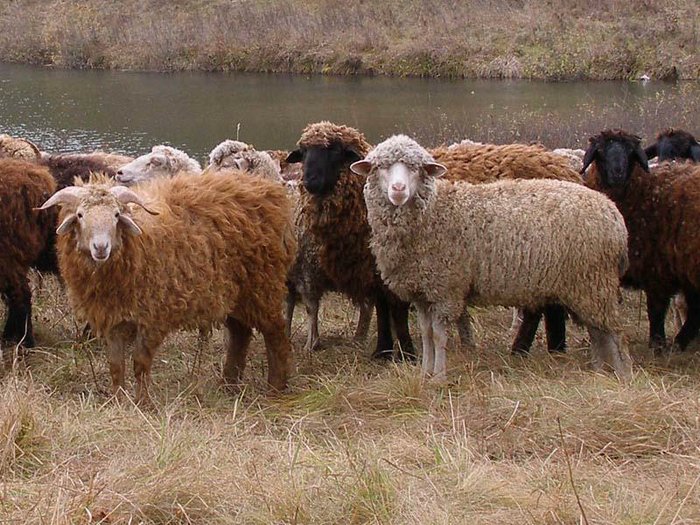 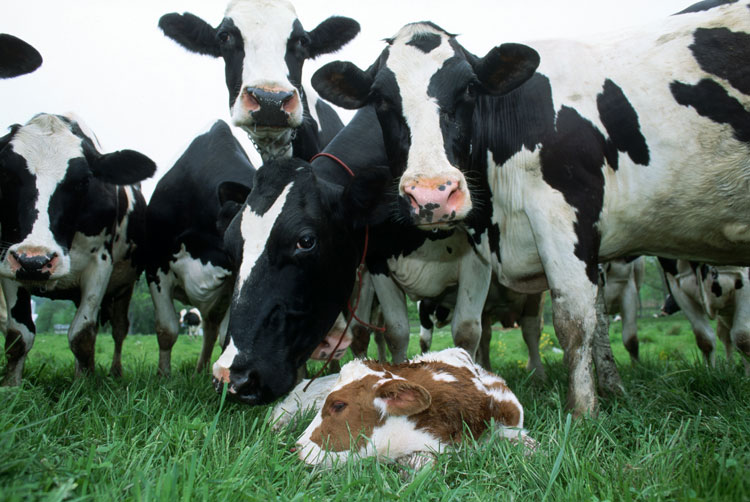 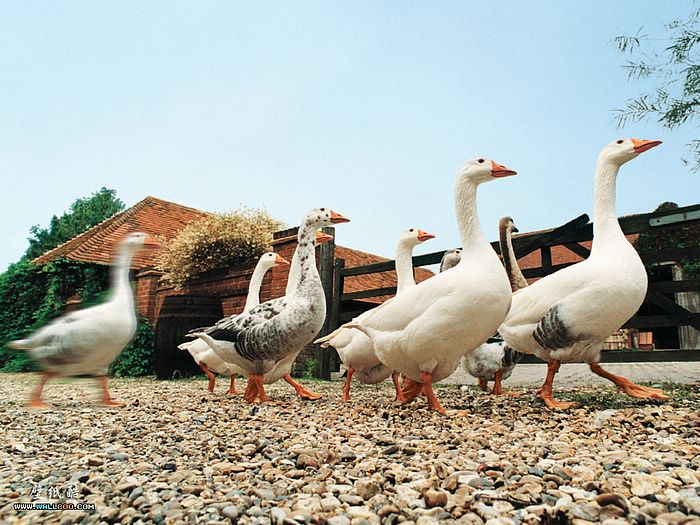 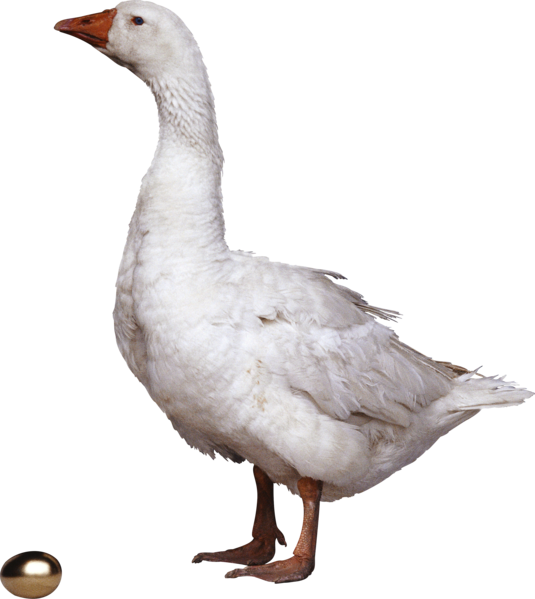 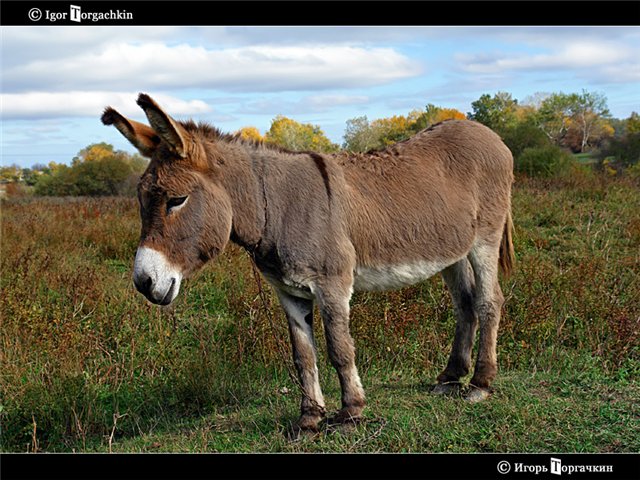 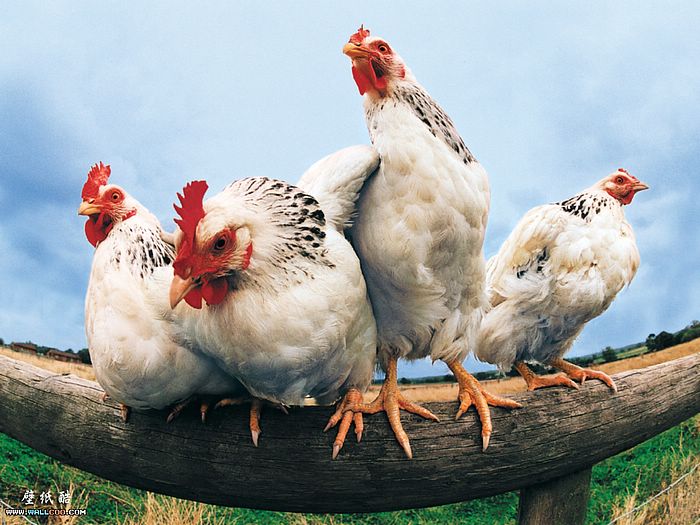 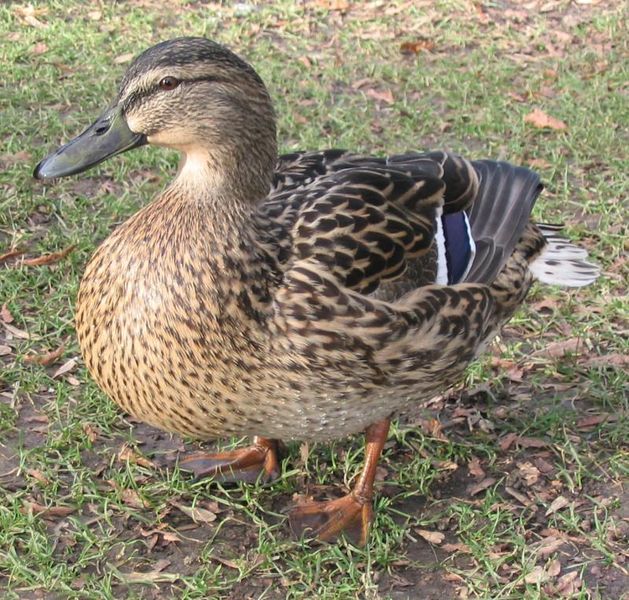 После бесед создали фотоальбом своих домашних любимцев